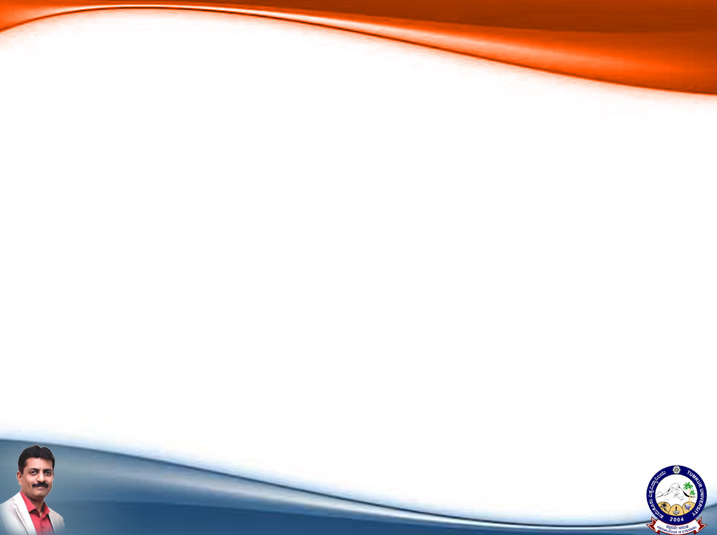 Library Networks
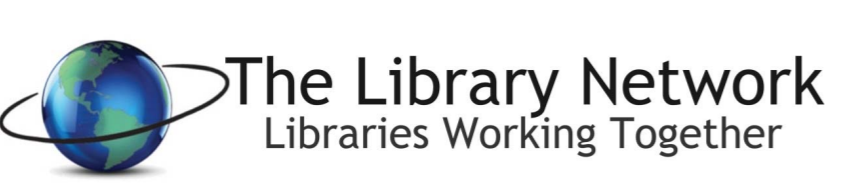 Dr B T Sampath Kumar
Professor
Department of Library and Information Science 
Tumkur University, Tumakuru, INDIA
www.sampathkumar.info
Library network
It refers to an interconnected platform of some group of libraries with certain agreements aims to satisfy and fulfil their users' needs. 
The objectives of a library network is to acquire and develop unique collection of the each library and avoiding the duplication of materials to resolve the budgetary problem.
Library networks in India
Some of the important library networks are:
INFLIBNET
DELNET
CALIBNET
INFLIBNET
Information and Library Network (INFLIBNET) Centre, Gandhinagar is an Autonomous Inter-University Centre (IUC) of University Grants Commission (UGC) of India. 
It is a major National Programme initiated by  UGC in March 1991.
Objectives of INFLIBNET
The primary objectives of INFLIBNET are: 
Linking libraries and information centres in: 
Universities
Deemed to be universities
Colleges
UGC information centres
Institutions of national importance and 
R & D institutions, etc. to avoid duplication of efforts.
Cont..
To create databases of projects, institutions, specialists, etc., for providing on-line information services.
To train and develop human resources in the field of computerized library operations and networking to establish, manage and sustain INFLIBNET.
Activities
INFLIBNET centre, on behalf of the UGC, has taken-up a number of new initiatives for the benefit of the academic community. 
These initiatives include: 
Shodhganga: A reservoir of Indian Theses and Dissertations; 
Shodhgangotri: A repository of approved synopsis submitted to the universities for registration under Ph.D. programme;
Cont..
OJAS@INFLIBNET: An open access journal publishing platform; 
Open source software R & D; 
InfoPort: A comprehensive gateway to all Indian electronic scholarly content; 
e-PG Pathshala: e-Content for PG Courses; and 
Measuring Research Output of Indian Universities.
DELNET
DELNET was started at the India International Centre Library in January 1988 and was registered as a society in 1992.
It was initially supported by the National Information System for Science and Technology (NISSAT), Department of Scientific and Industrial Research, Government of India.
Objectives
The main objectives of DELNET are:
To promote sharing of resources among the libraries by developing a network of libraries.
To coordinate efforts for suitable collection development and reduce unnecessary duplication wherever possible.
To facilitate and promote delivery of documents manually or mechanically.
Cont..
To facilitate the establishment of referral and/ research centres.
To maintain a central online union catalogue of books, serials and non-book materials of all the participating libraries.
To develop specialised bibliographic database of books, serials and non-book materials.
To develop databases of projects, specialists and institutions.
Services
Union catalogue of books
DELNET maintains an online union catalogue of books available in its member-libraries. 
This union catalogue is continuously updated and is growing in size. 
The information can be retrieved by author, title, subject, conference, series, etc.
It has 2,92,70,150 bibliographic records.
The request for inter-library loan can be placed through the online system.
Cont..
Union list of current periodicals
DELNET has created union lists of current periodicals in science and technology, social sciences and humanities. 
This database is available online to DELNET users. 
It now lists 38,184 periodicals and is regularly updated and new titles are added annually. 
It is a major resource for Document Delivery Services.
Cont..
Union catalogue of periodicals
DELNET maintains a union catalogue of periodicals, which contains full holdings data of the libraries. 
At present, the database contains 20,235 records.
Cont..
Database of periodical articles
The database has details of articles which can be searched under the title, author, compiler, name of the periodical and subject. 
The database is being extensively utilised by the researchers and scholars. At present the database contains 11,06,228 records.
Cont..
CD-ROM database
A bibliographic database of CD-ROMs available with the member-libraries is being compiled. It has 61,750 records.
Union list of video recordings
This is a database of video cassettes available in DELNET member-libraries and has about 6,000 listings.
Cont..
Database of Theses and Dissertations
A database of Theses and Dissertations submitted to Indian Universities has been started, which covers various subjects. 
The database has 1,30,753 records
Database of E-books
It has nearly 1613 records.
CALIBNET
Funded by the Government of India in 1993, CALIBNET provides online access to library and information resources in India. 
Resources are grouped under "bibliographic information" and "factual information” and "intellectual assets” of West Bengal.
Cont..
Bibliographic information includes external links to online newspapers, journals, databases, and library catalogues.
Factual information includes external links under topics.